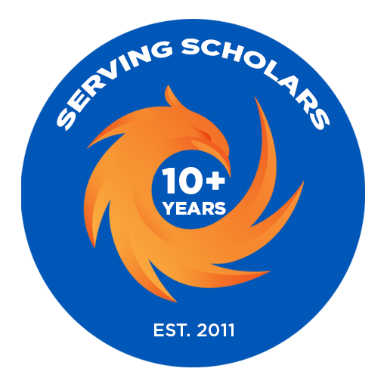 Compass Charter Schools
Operations Division
March 2023
Agenda
Mission and Vision
 Values
 Community Providers Department
Finance Department
Information Technology Department
Operations Department
 Q & A
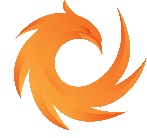 Our Mission and Vision
MISSION STATEMENT
Our mission is to inspire and develop innovative, creative, self-directed learners, one scholar at a time. 

VISION STATEMENT
Our vision is to create a collaborative virtual learning community, inspiring scholars to appreciate the ways in which arts and sciences nurture a curiosity for life-long learning, and prepare scholars to take responsibility for their future success.
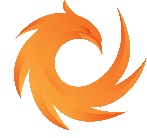 Our Values
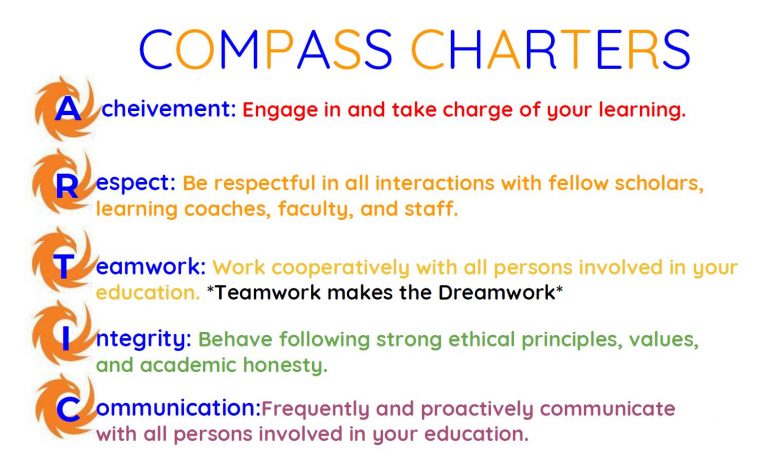 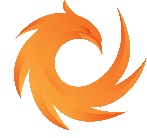 Community Providers Department
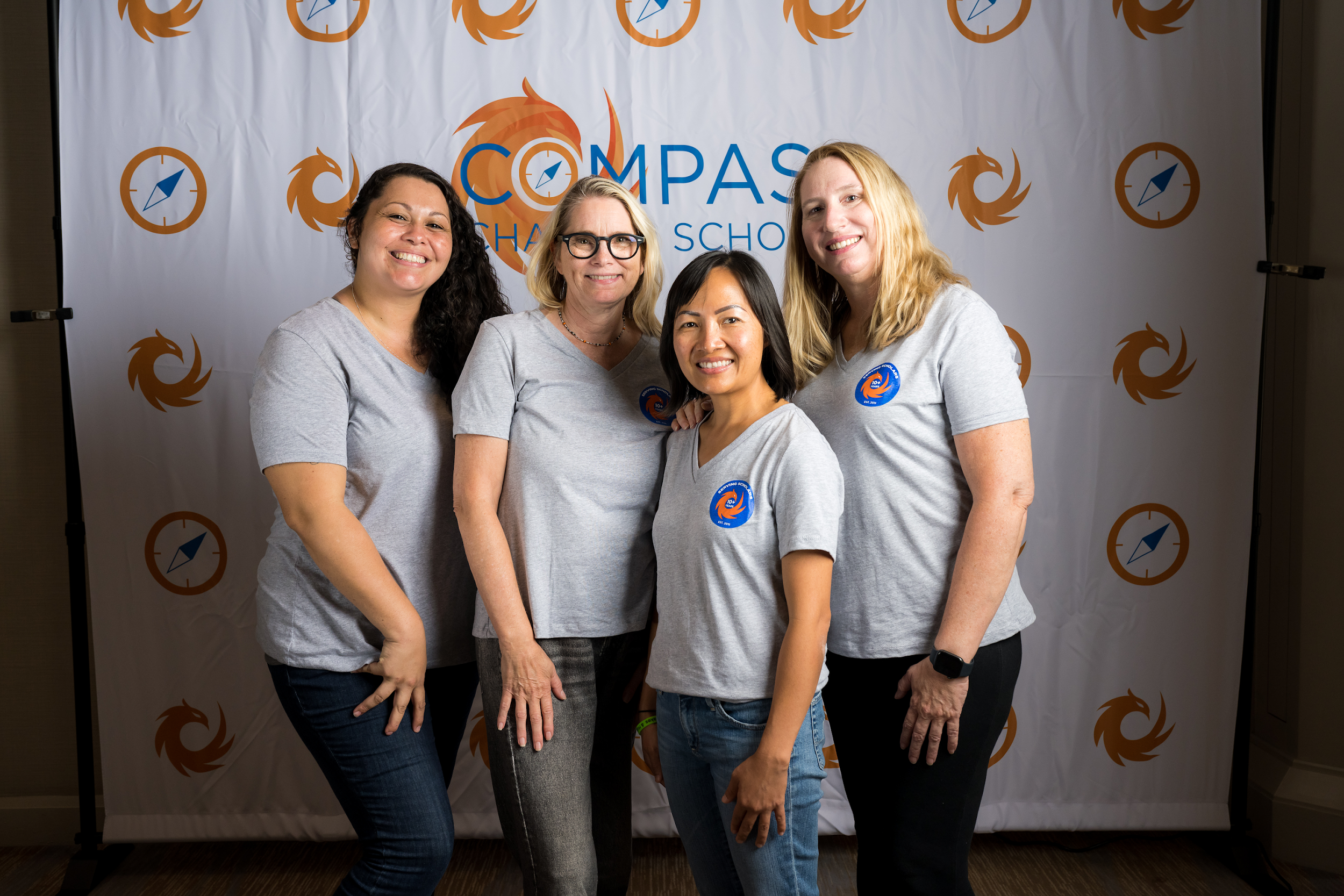 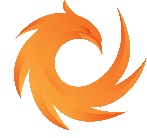 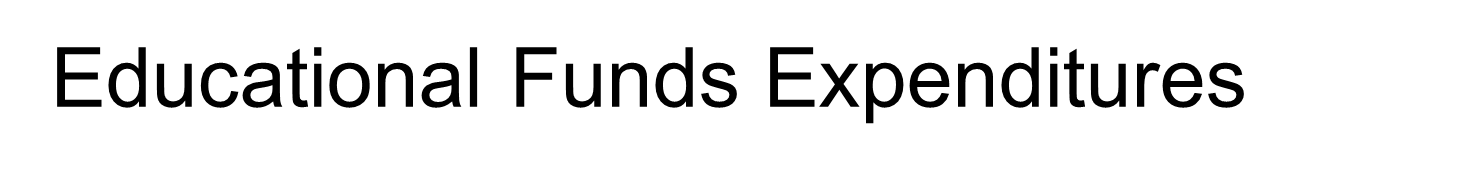 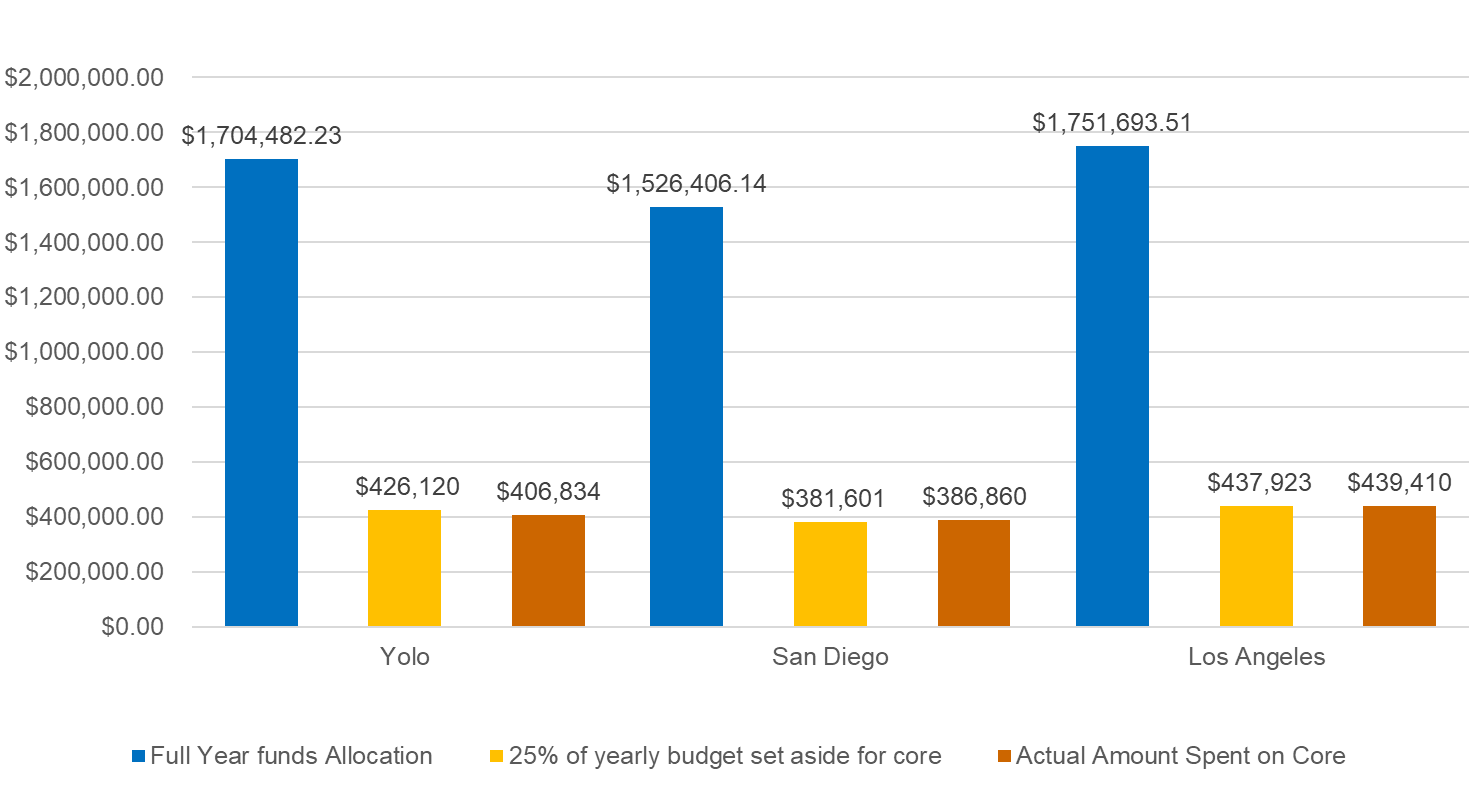 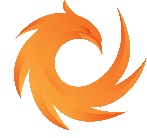 Top 5 Options Providers
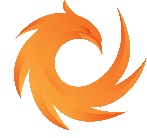 Finance Department
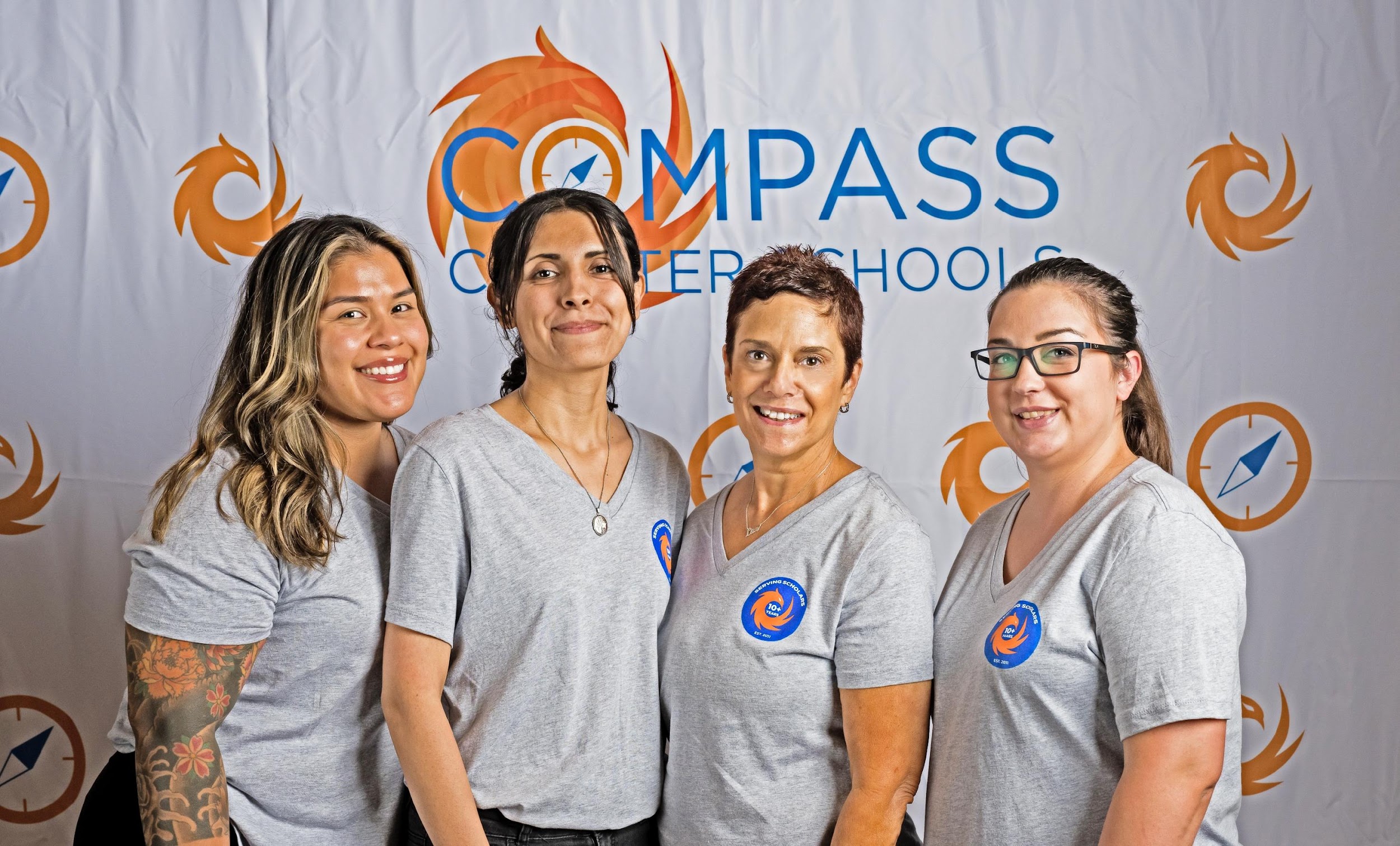 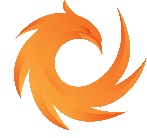 Finance Department
LCAP Expenditures by Charter As of 03.15.23
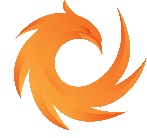 Restricted Funds
Apportionments as of 03.15.23
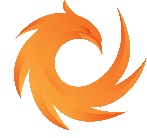 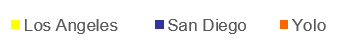 Restricted FundsExpenditures as of 03.15.23
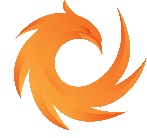 Curriculum Locker
*Total Items added to the locker from the months of February through March is 275 materials.
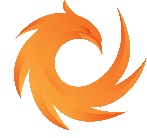 Information Technology Department
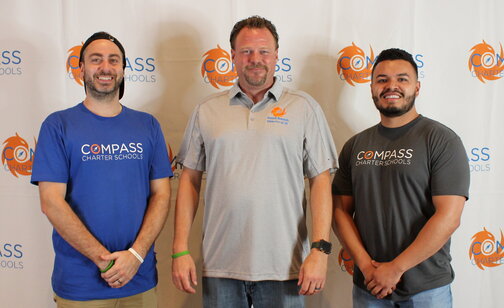 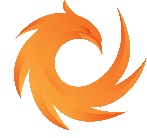 ClassLink Software Users
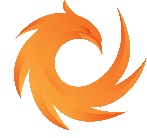 [Speaker Notes: Renaissance - K12 assessment
School Pathways – SIS
BrainPOP - online educational solution
SeeSaw -  learning platform for meaningful engagement
Paper.co - personalized online tutoring]
IT ZoHo Helpdesk
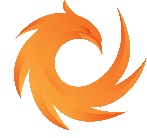 ZoHo Helpdesk Top Issues
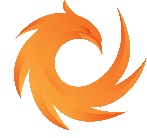 TPX Cyber Security Training All Staff (220)
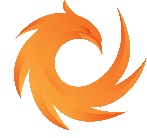 Operations Department
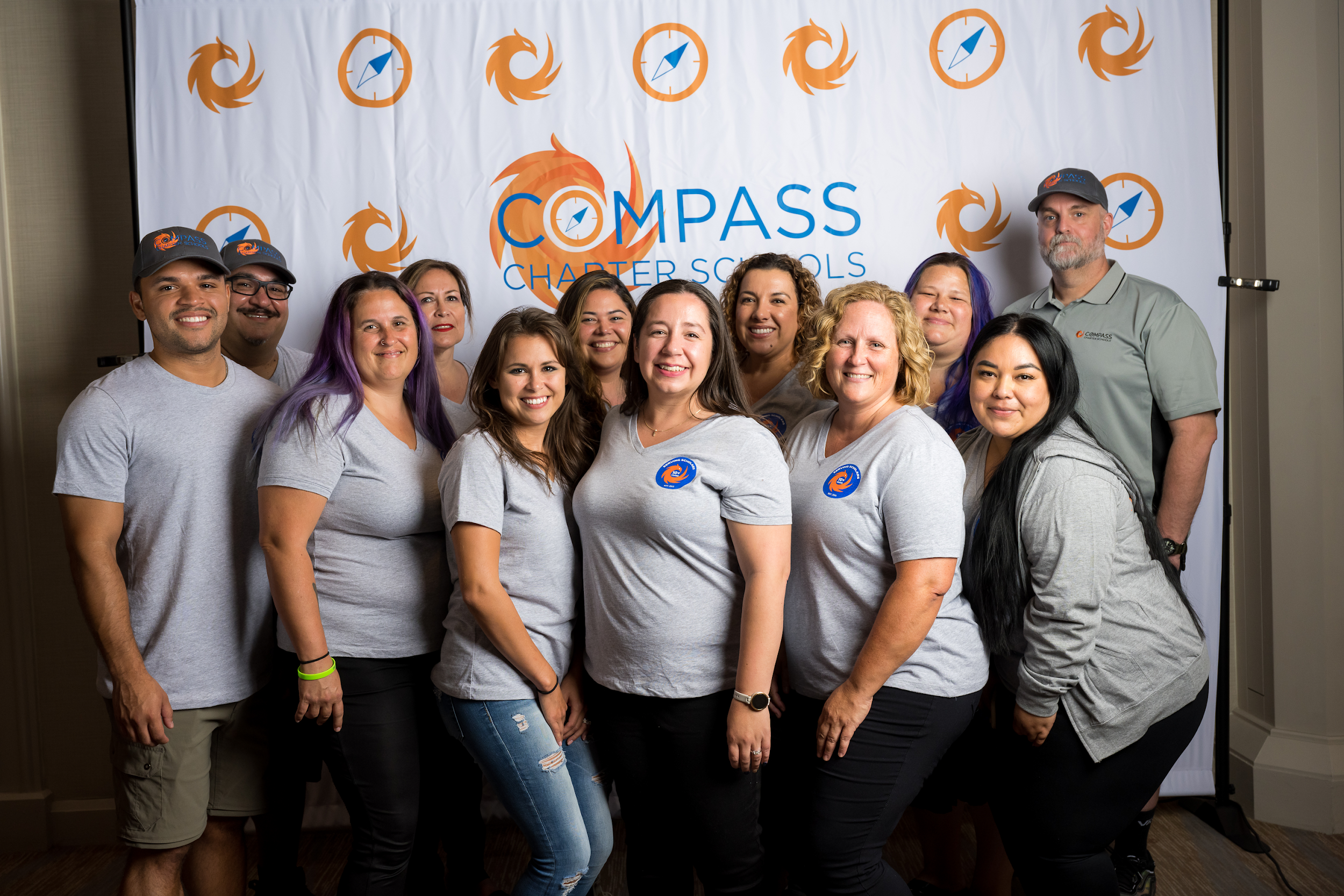 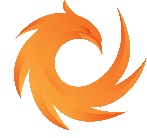 Fall 2022-2023 Scholar Enrollment
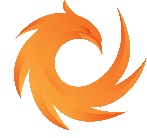 McKinney-Vento Scholars
Total McKinney-Vento Scholars = 208
(9 less than January 2023)
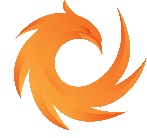 McKinney-Vento Residency Status
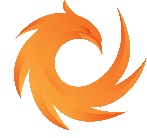 Total Withdrawals by Full School Year
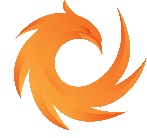 Top Withdrawal ReasonJanuary to March 2023
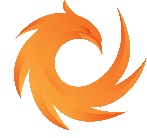 [Speaker Notes: P-1 estimated future apportionment (estimated at 97%):
LA - 857.36
SD - 800.20
Yolo - 656.29]
Questions?
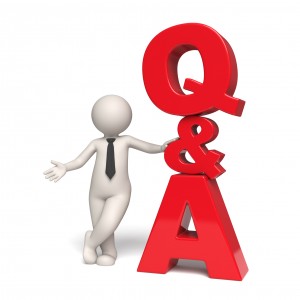 Contact:

Lisa Fishman | Chief Operations Officer
(818) 732-4692
lfishman@compasscharters.org
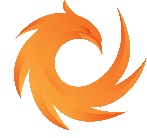